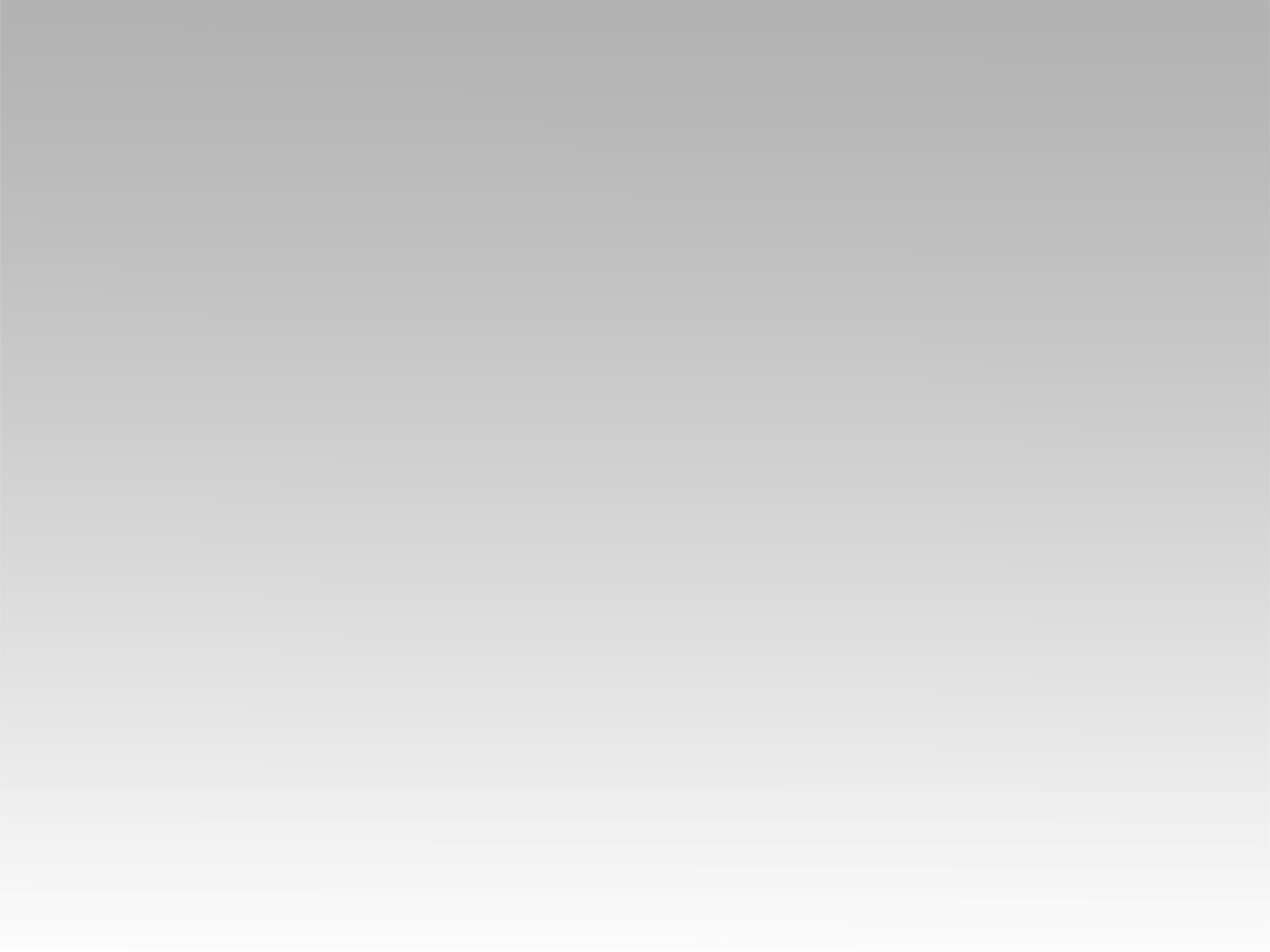 تـرنيـمـة
يامَنْ احْتـَوَيْتـَنـي
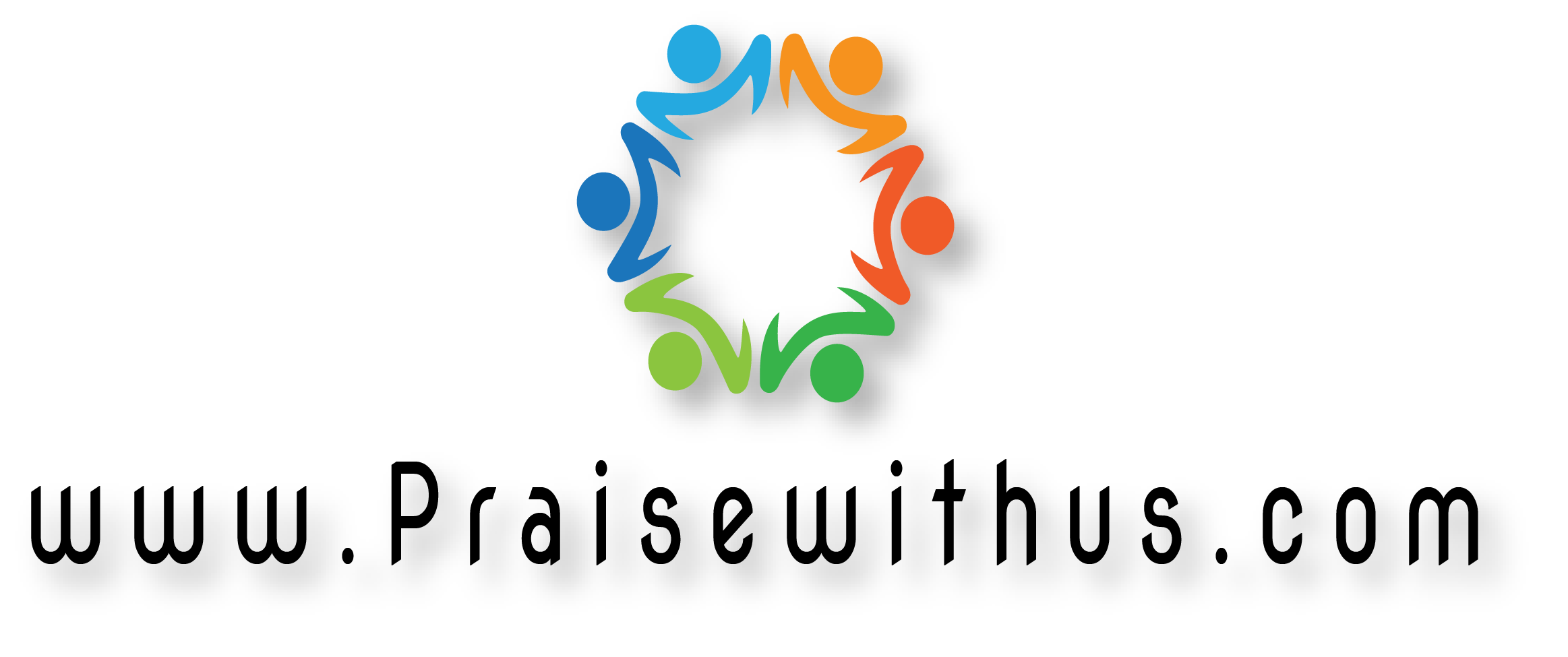 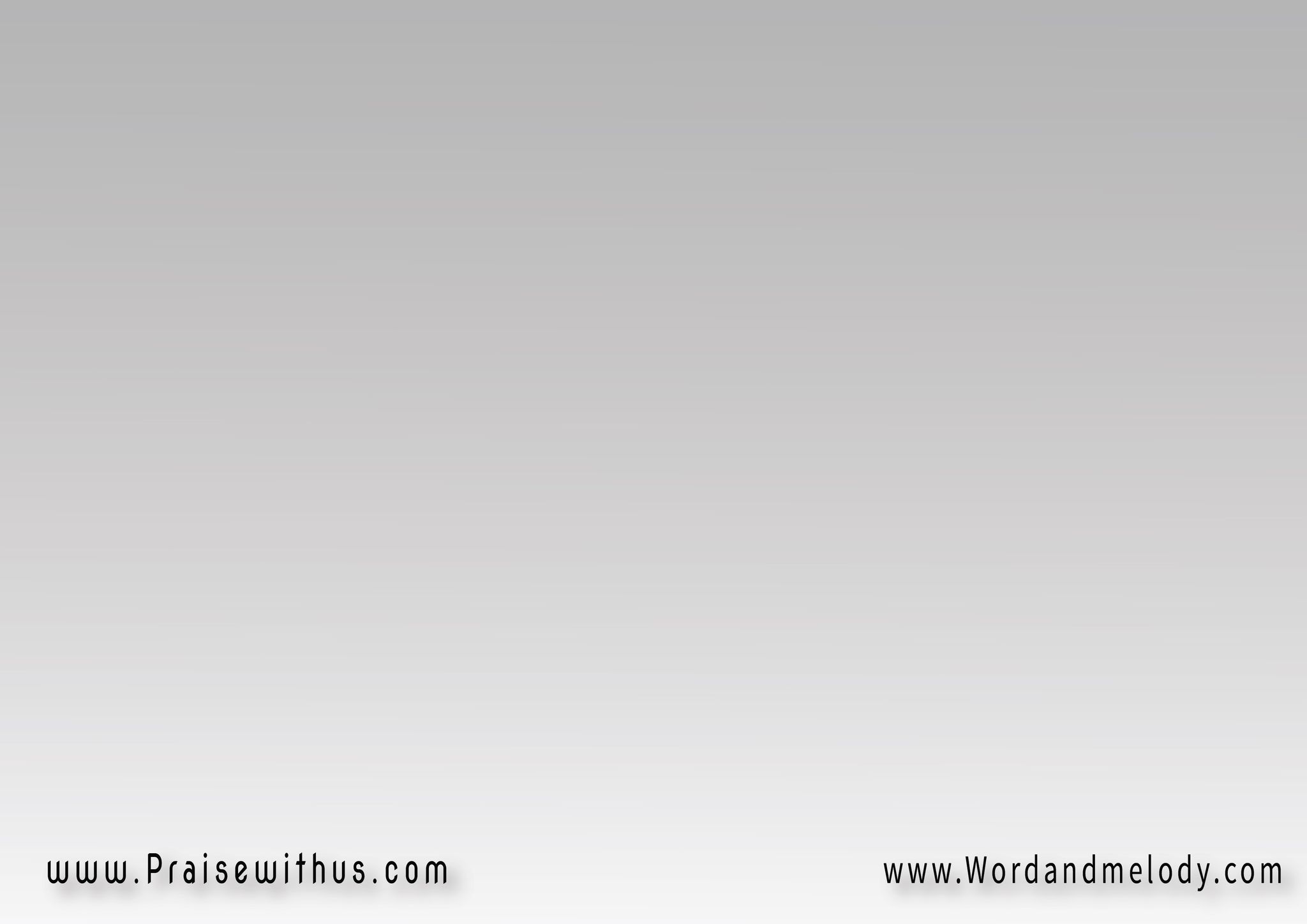 1-
يامَنْ احْتـَوَيْتـَنـي
 في جـِرَاحِكَ هُنــاك 
 وَحَصَرْتـَنـي في أسْرِ
 حُبِّكَ يامَنْ فِـــدَاك
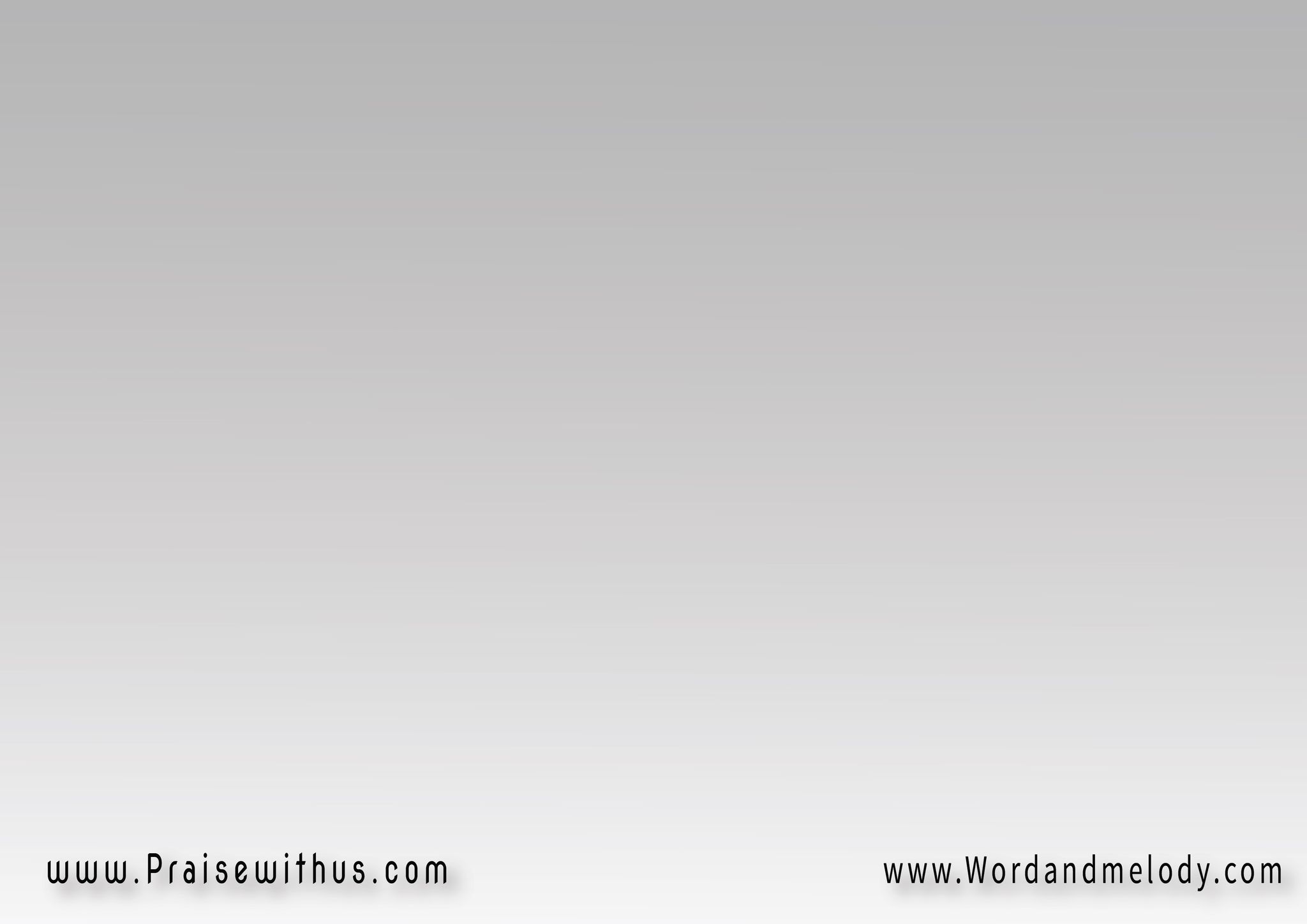 كانَ مِنْ أجْل ِ نـَجَاتي
 إذ نـَزيفٌ مِنْ دِمَاك
غـَسَلَ عَيْبَ فــــؤَادِي 
  ضَامِنـي مِنَ الهَلاك
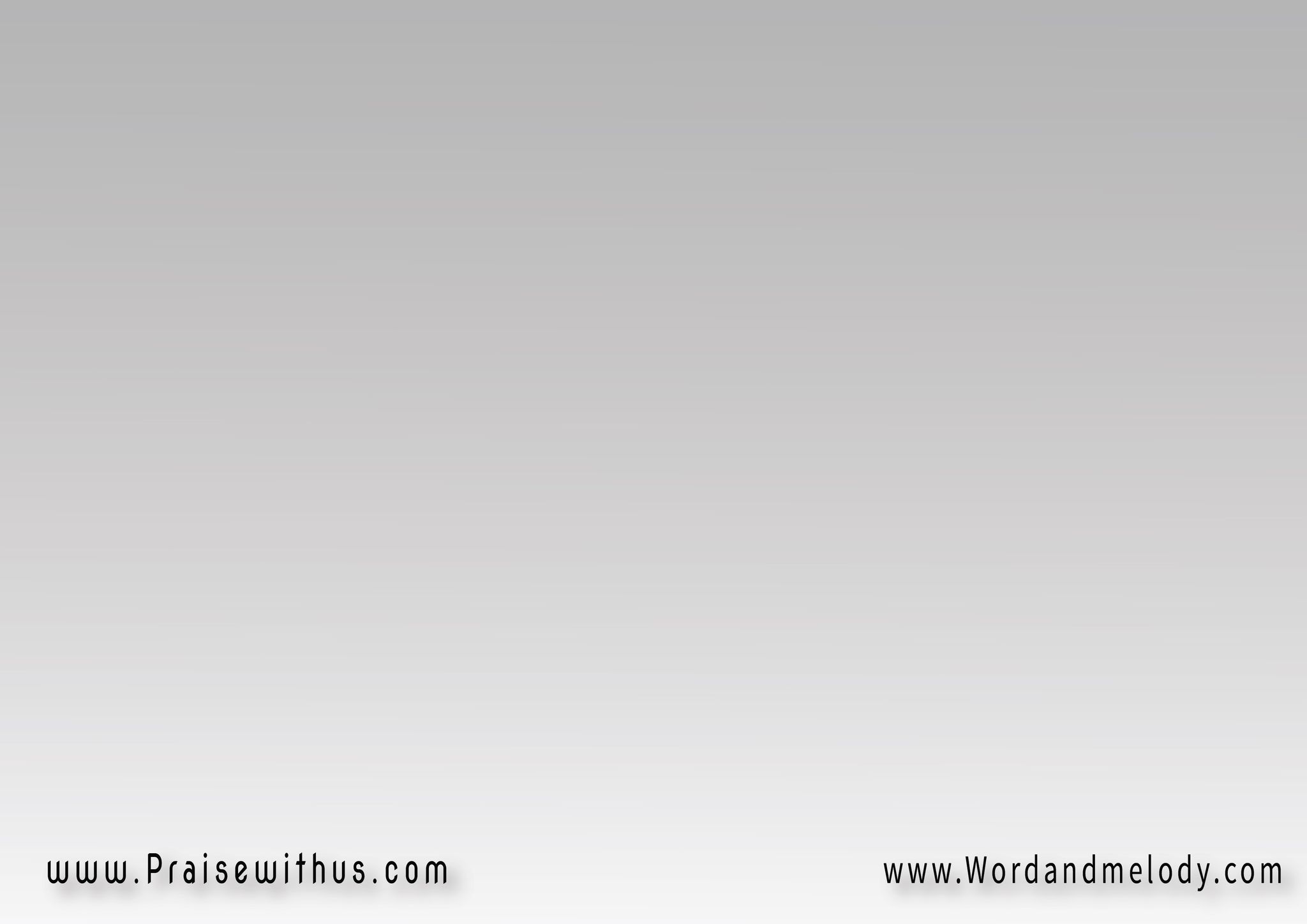 القرار:
في انتِظارِكَ أ ُغـَنـِّي
لـَحْنَ أشْوَاق ِ اللـِّقاء
حَتـَّى ذا اليَوْم ِ سَأحْيــا   
أُعْـلِـنُ حُـبَّ السَّمَـــاء
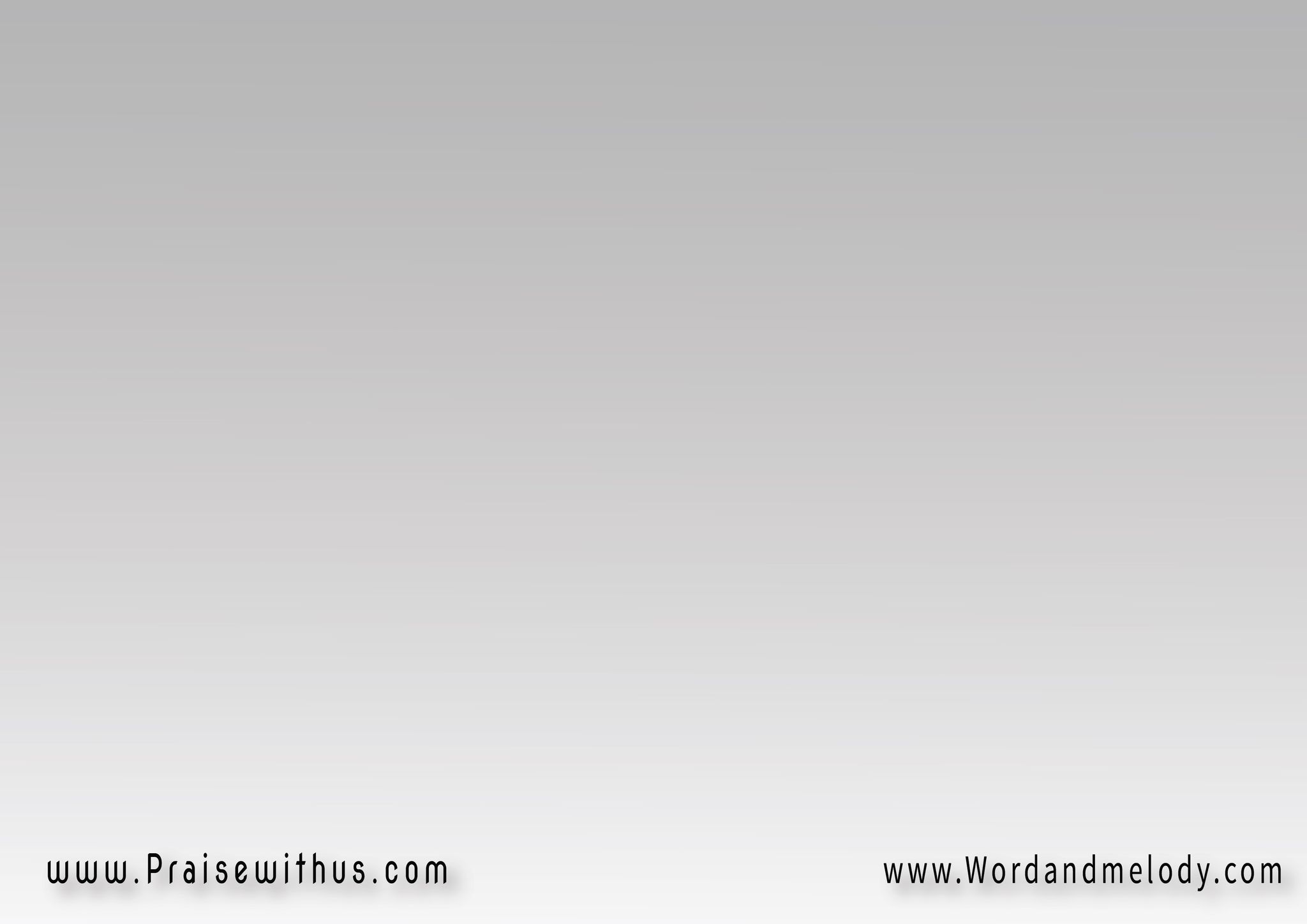 2-
يامَنْ اشْتـَرَيْتـَني   
دَافِعَا ً أغـْـلـَى حِسَاب
دَافِعَا ً جَزاءَ جُرْمِـــي 
  حَامِلا ًعَنـِّـي العِقاب
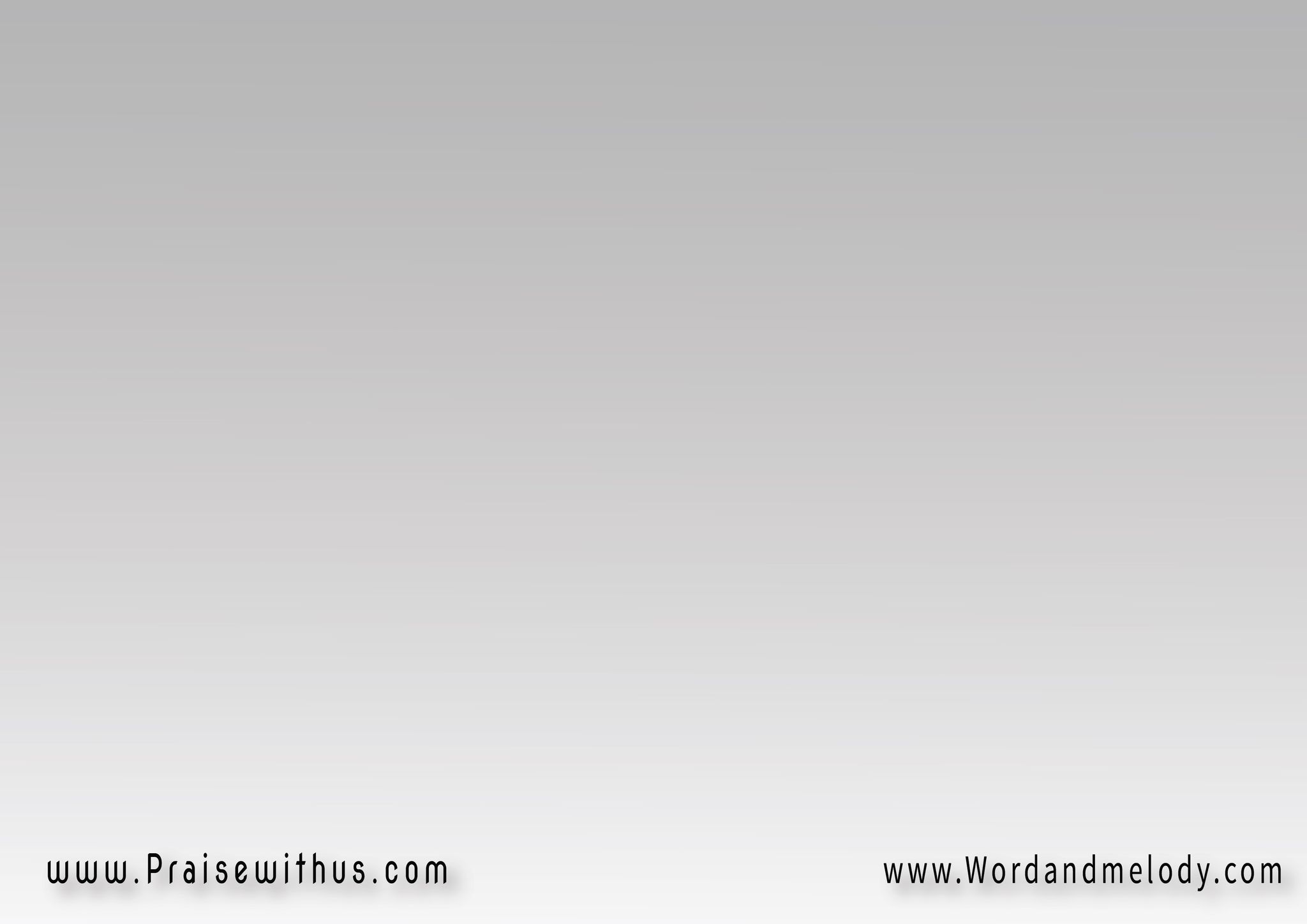 كـَيْفَ أ ُوفيـكَ وَلـَيْسَ  
 عِنـْدي فـأنا التـُــراب
كـَيْفَ أ ُوفيكَ وَدَيْنــي 
  كـَيْفَ يوفيهِ حِسَـاب
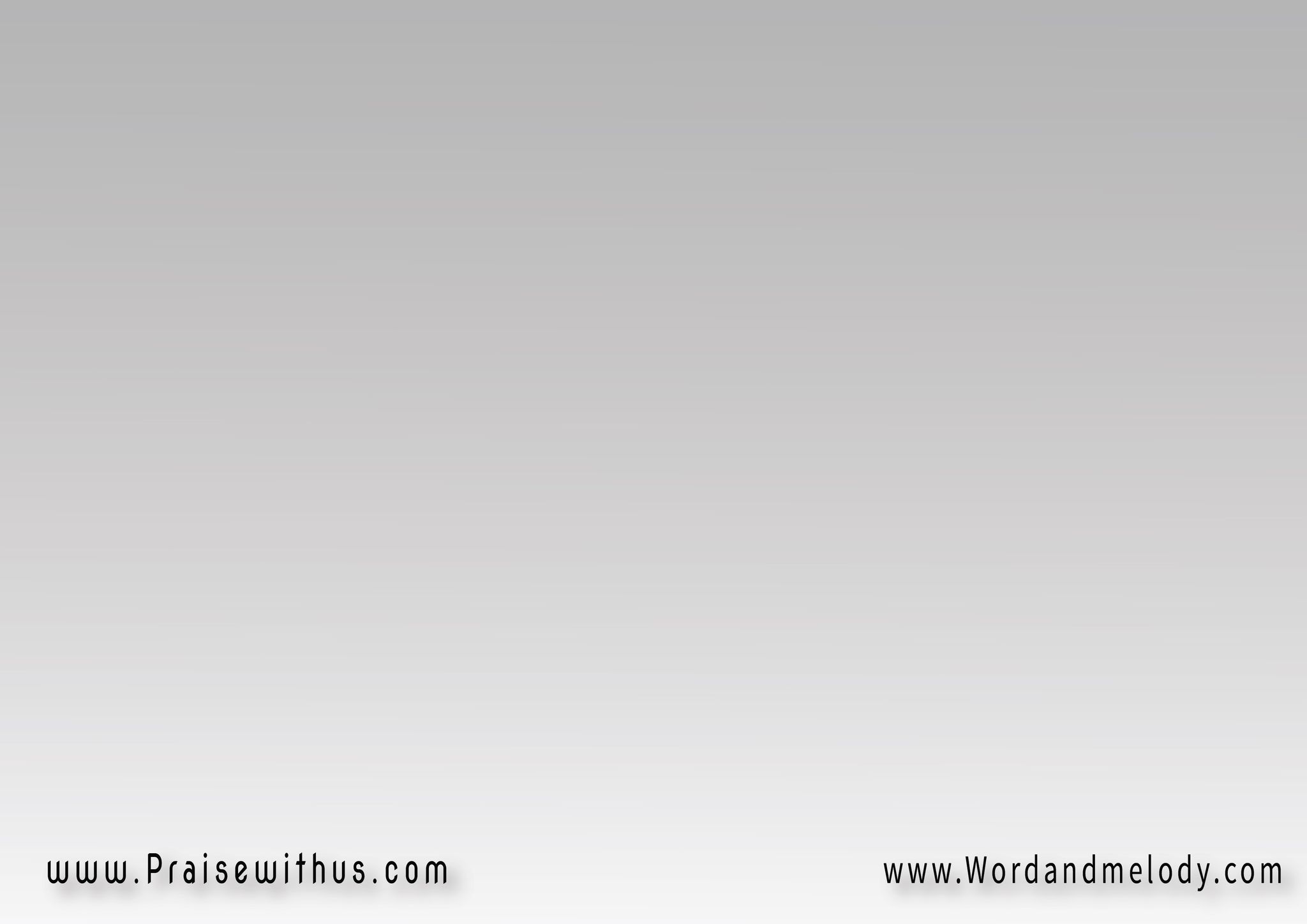 القرار:
في انتِظارِكَ أ ُغـَنـِّي
لـَحْنَ أشْوَاق ِ اللـِّقاء
حَتـَّى ذا اليَوْم ِ سَأحْيــا   
أُعْـلِـنُ حُـبَّ السَّمَـــاء
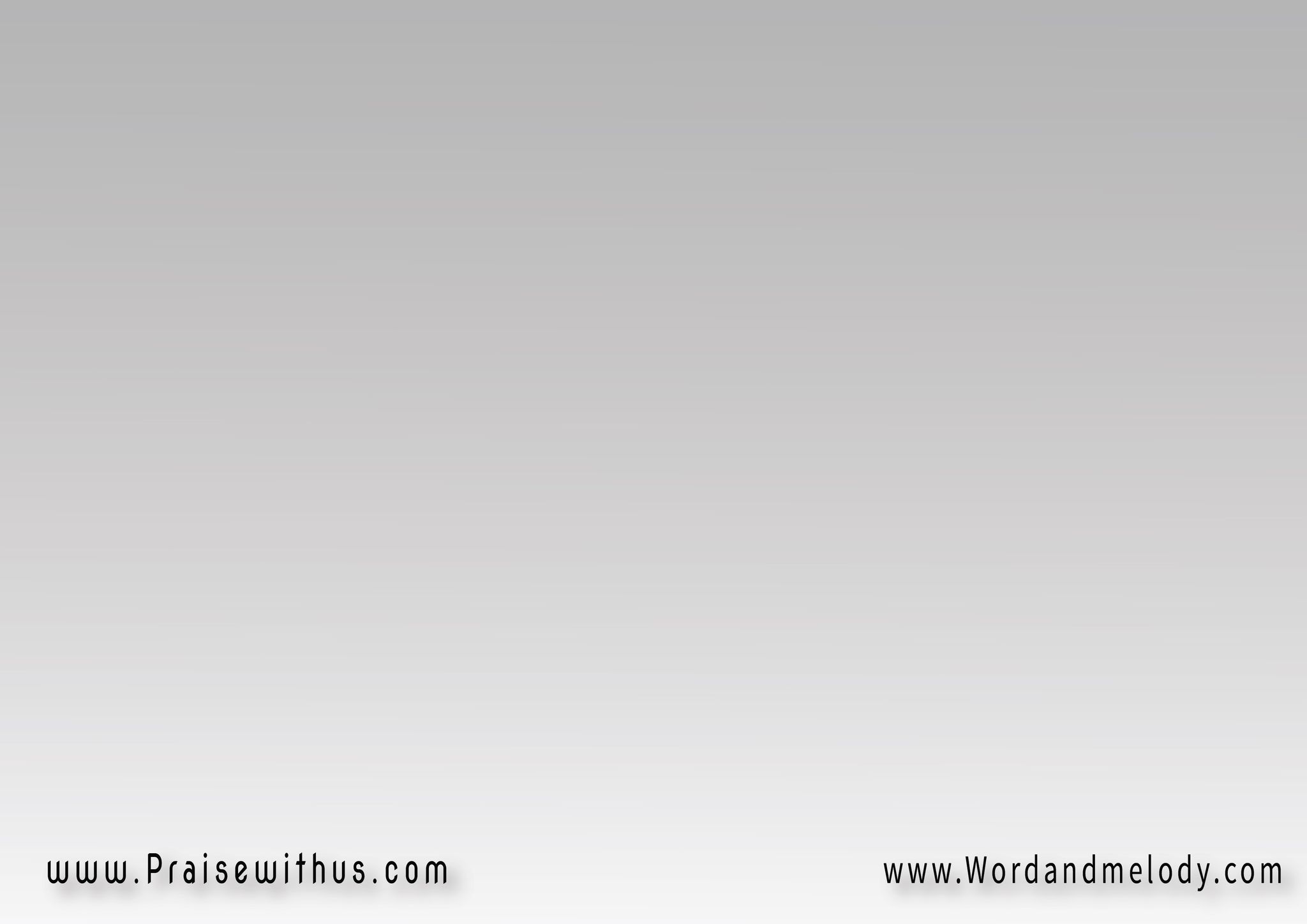 3-
رَبَّي وَعْدُكَ سَتـُعْطي
قـُـــــــوَّة ًمِنْ عِندِك
  في الشَّدَائِدِ مُعِينــــا  
 قـدْ وَجَـدْتُ شَخْصَكَ
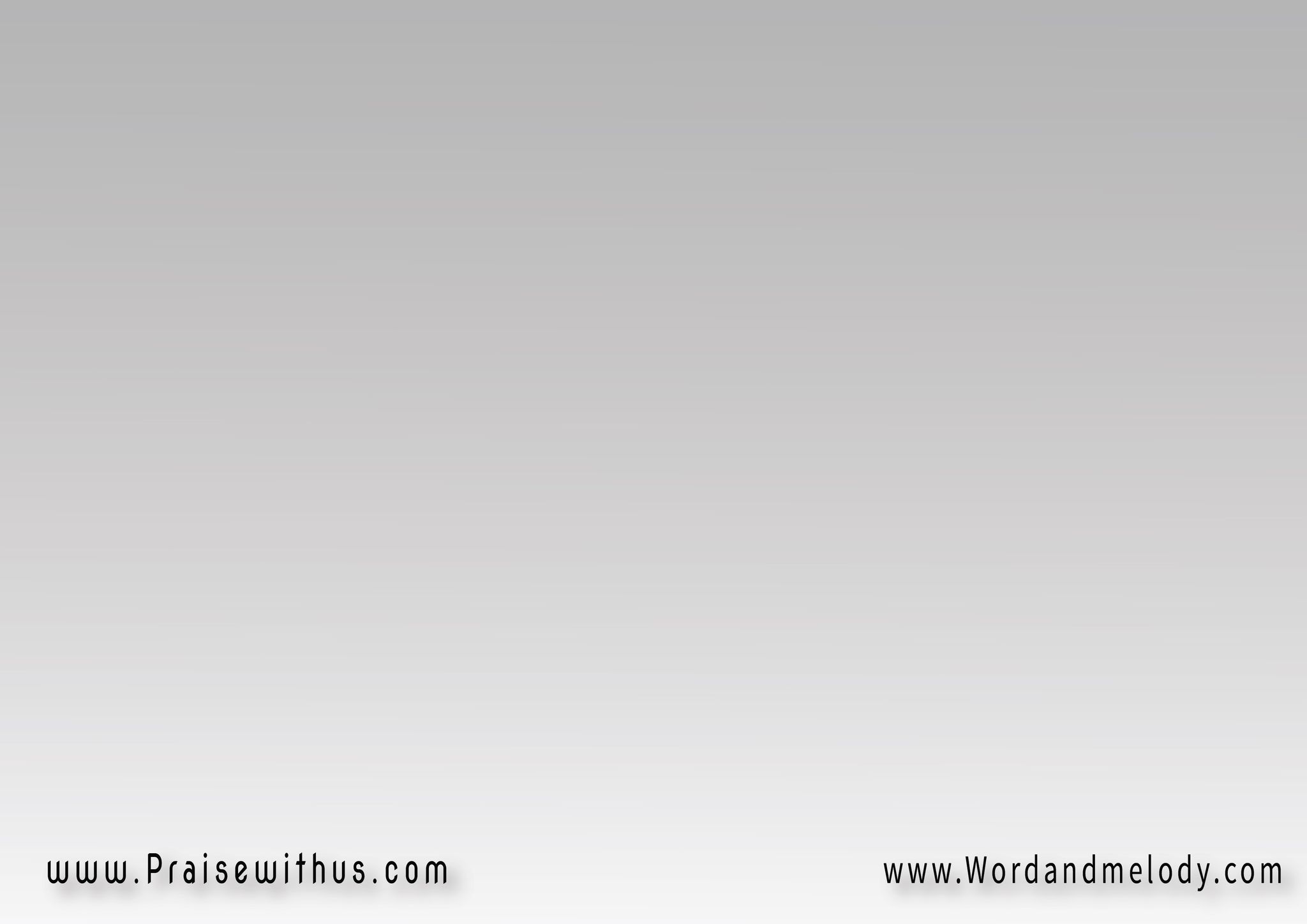 وَتـُعَزِّيني فأنسَــــى 
ضَعْفي ناظِرَا ً لـَكَ
فأمْلأ َن بالرُّوحِ قلبـي 
أحْيا عُمْري مِلـْكـَكَ
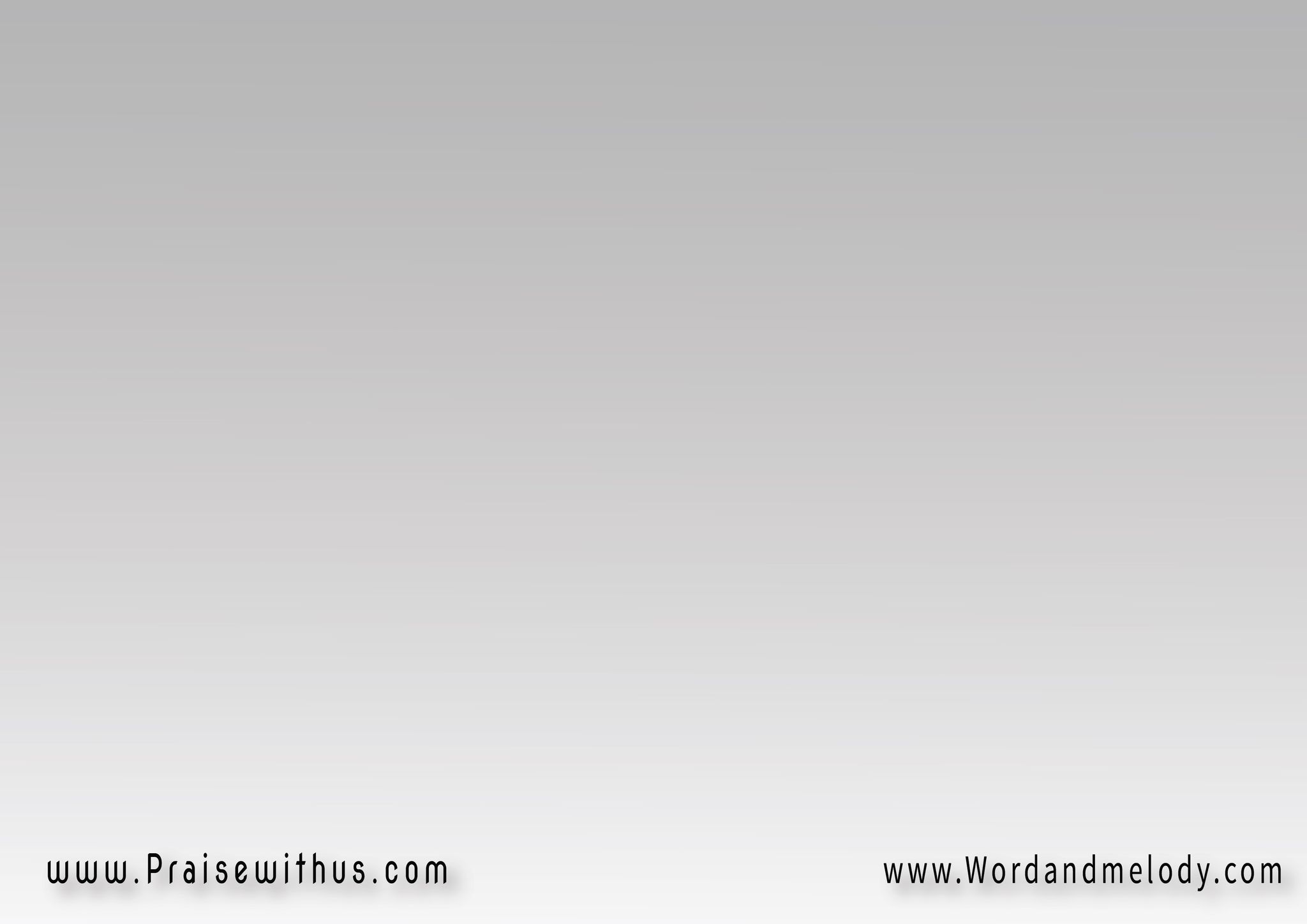 القرار:
في انتِظارِكَ أ ُغـَنـِّي
لـَحْنَ أشْوَاق ِ اللـِّقاء
حَتـَّى ذا اليَوْم ِ سَأحْيــا   
أُعْـلِـنُ حُـبَّ السَّمَـــاء
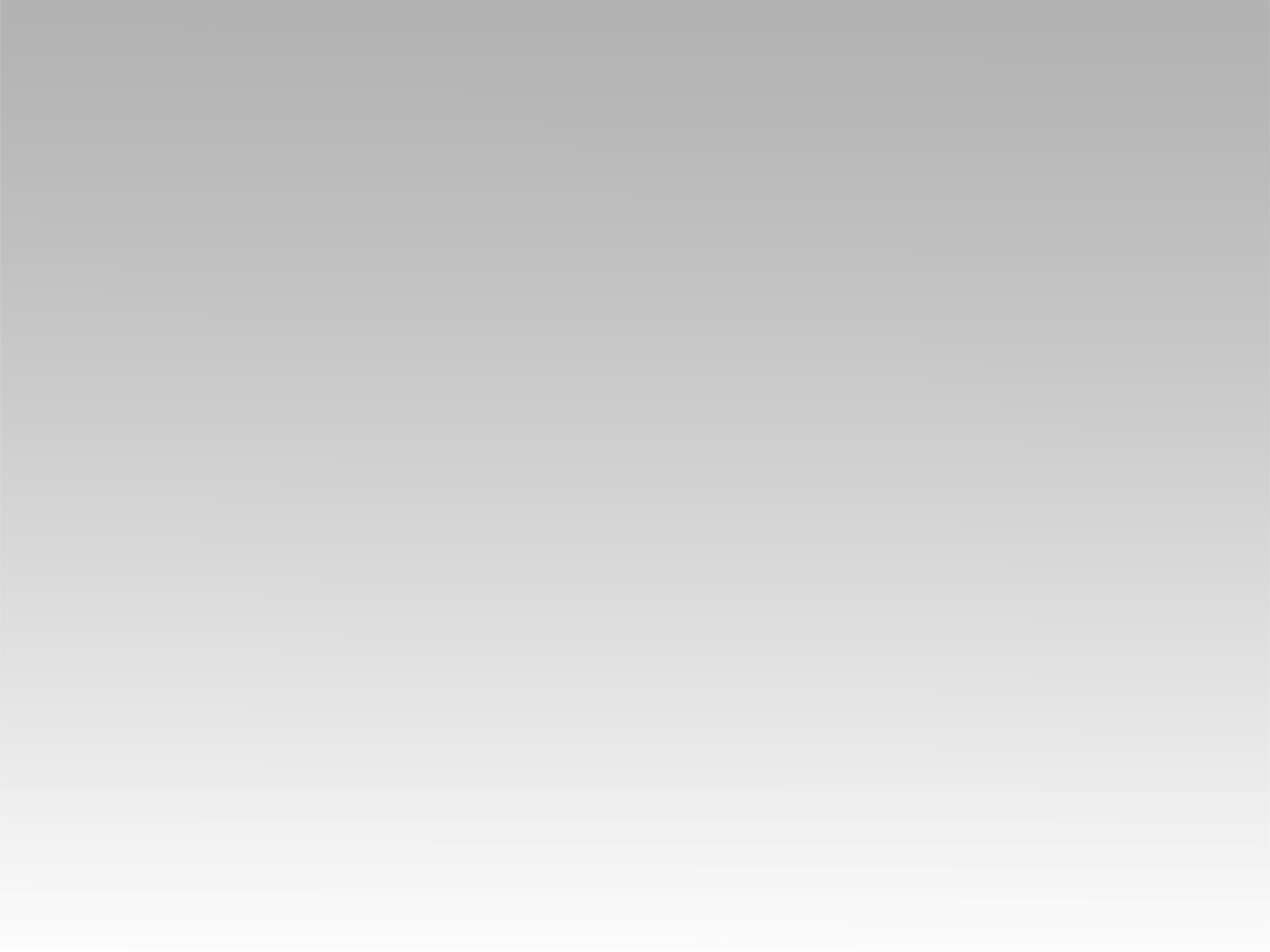 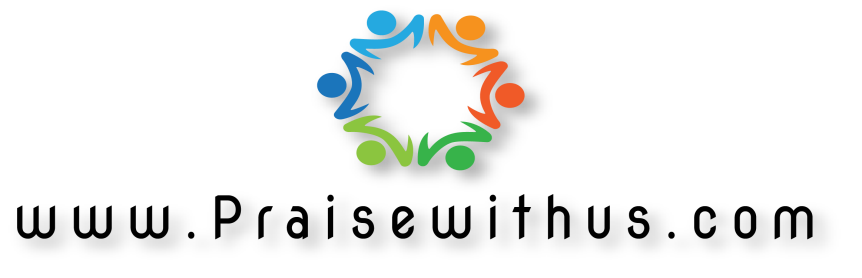